Training services in the European Grid Infrastructure ecosystem
Gergely Sipos
gergely.sipos@egi.eu
1
27/04/2012
27/April/2012
Training;Training services
The EGI ecosystem
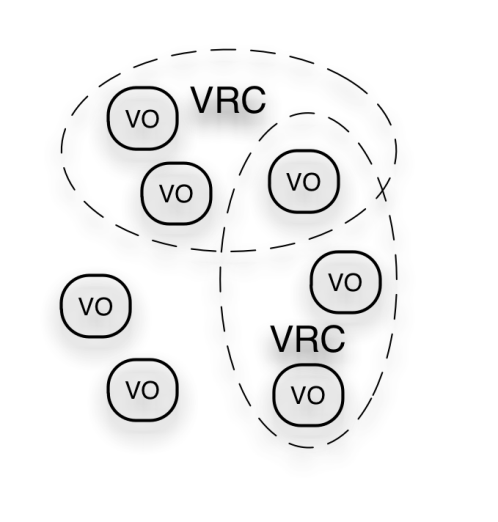 User Community
Project: EPIKH
Project: SCI-BUS
Project: GlobalExcursion
TRANSfoRm
...
Policies + Funding
...
Project: SHIWA
Project: ScalaLife
Project: PRACE-2IP
Training;Training services
Requirements + Feedback
Services + Support
EGI-InSPIRE project
Training;Training services
Service  & Resource Providers
Requirements + Feedback
Requirements + Feedback
Public Funding Bodies
Policies + Funding
Technology Providers
European Commission
EGI.eu
Open Source Providers
National Grid Infrastructures (NGI)ANDEuropean Inter-governmental Research Organisations (EIRO)
National Research Councils
Strategic Feedback
Technology + Support
Commercial Providers
Policies + Funding
2
27/04/2012
Training services in EGI
By NGIs, EIROs, projects, user communities, technology providers:
Training courses (from few hours to few days)
Training materials, online courses
Training resources (e.g. VOs, sites, certificates)
By EGI.eu, NGI UK, NGI Greece:
Training Marketplace: http://training.egi.eu 
Applications Database: http://appdb.egi.eu 
Brokering training services between NGIs and user communities
3
27/04/2012
Training Marketplacehttp://training.egi.eu
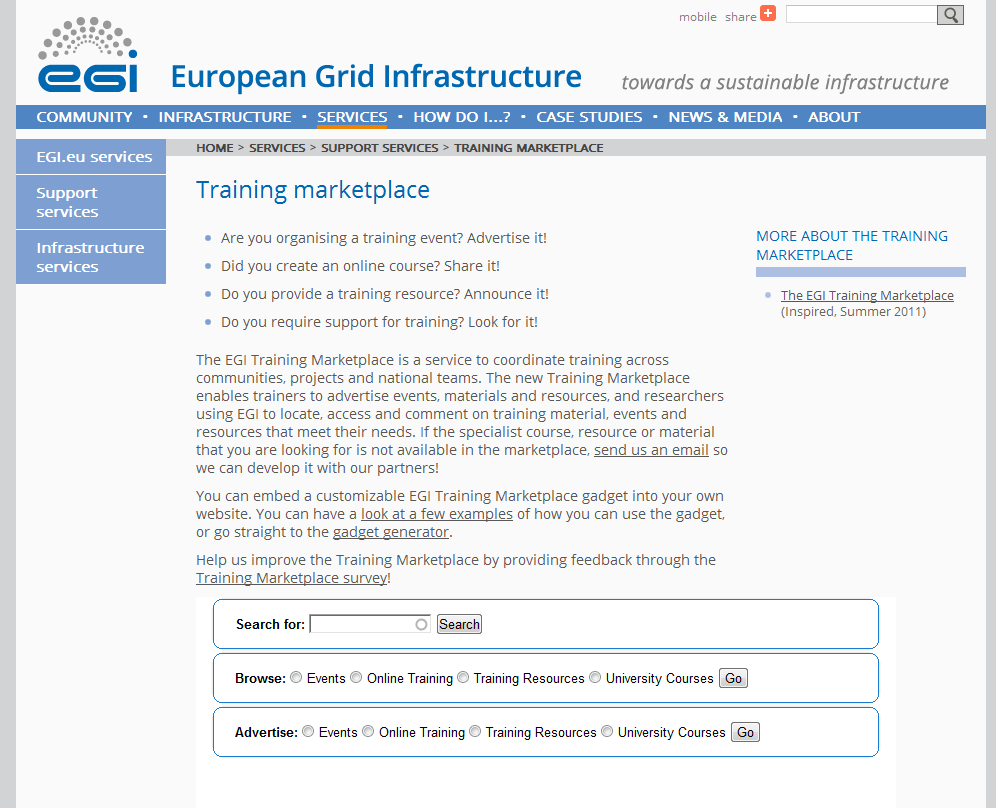 Embed into your website with the web gadget!
Search
Browse
Advertise
4
27/04/2012
Training MarketplaceFunction: search
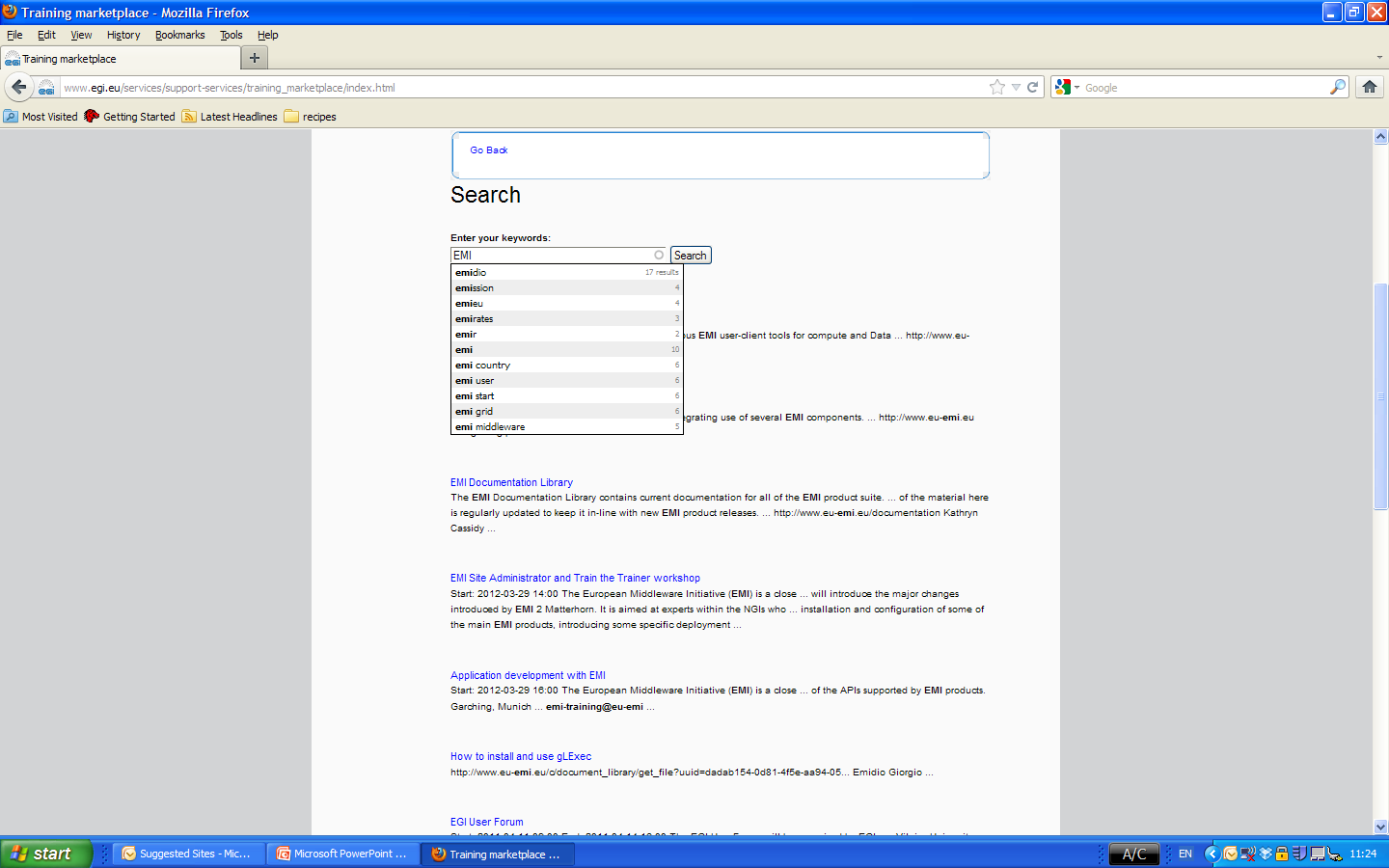 Training MarketplaceFunction: browse
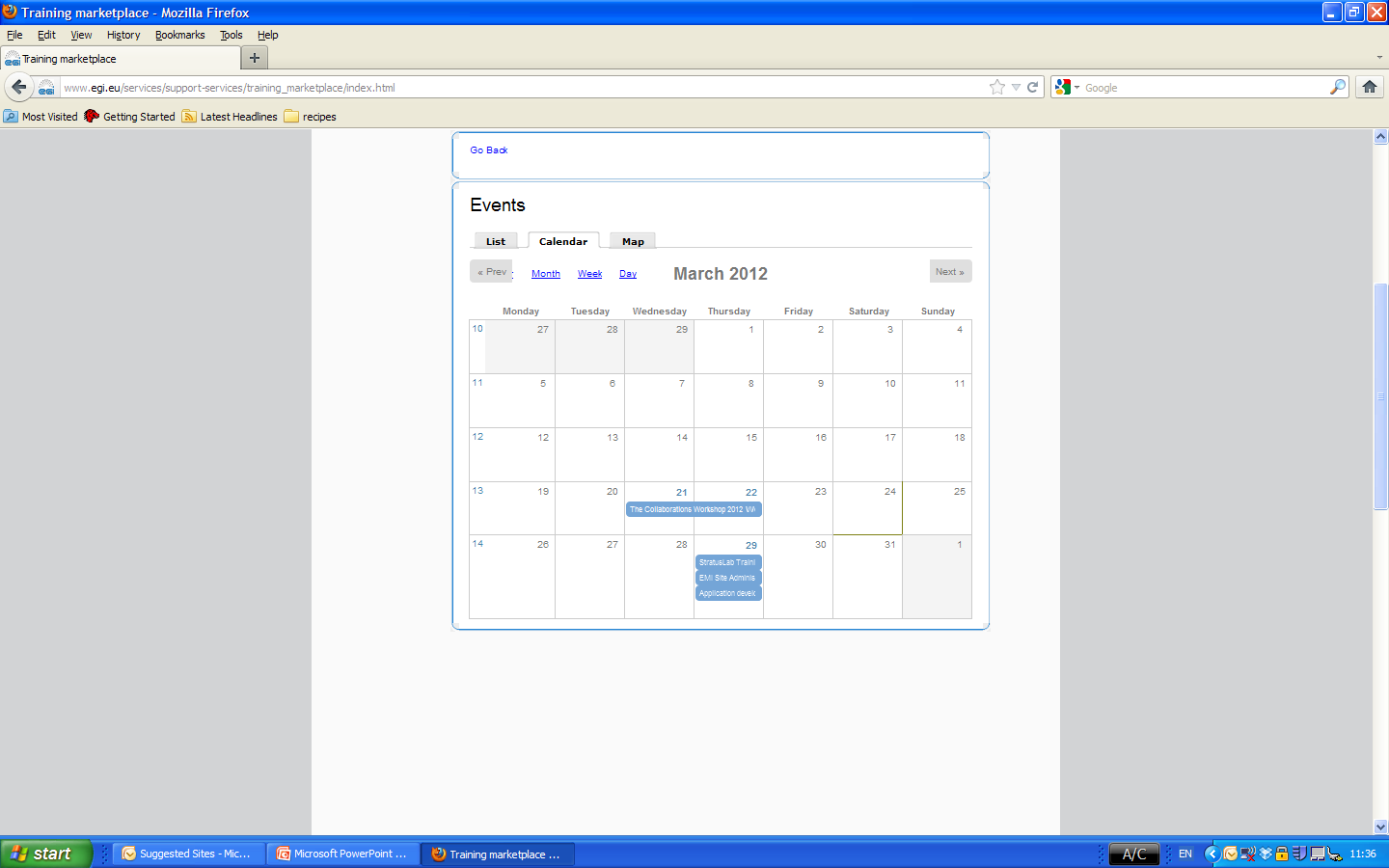 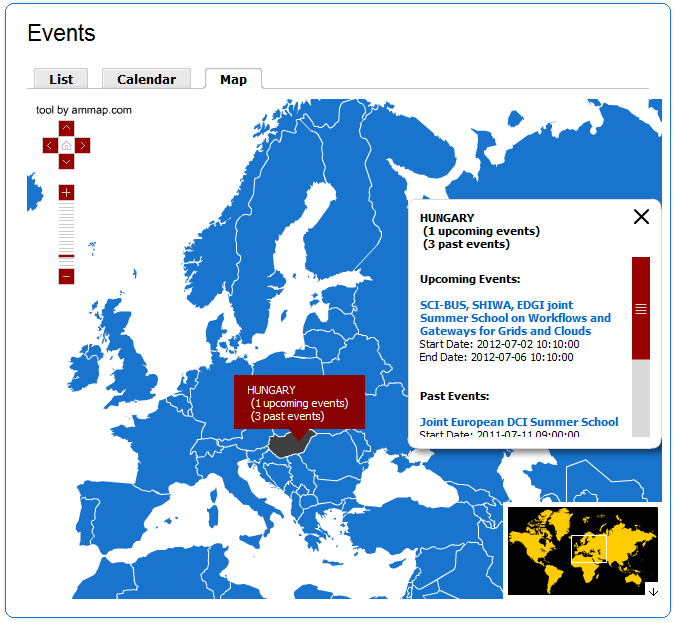 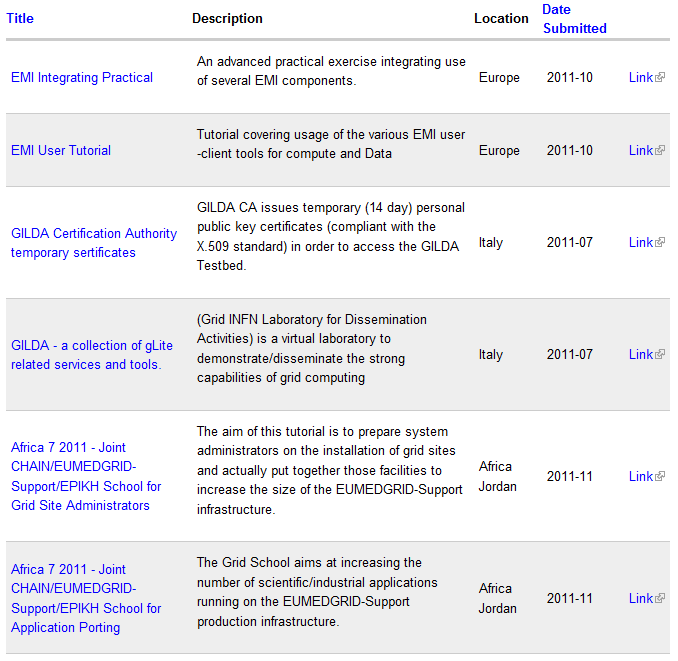 Functions: advertising
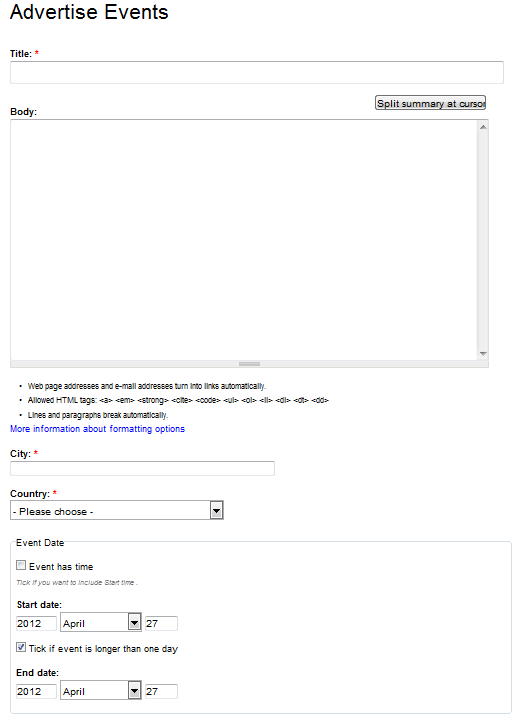 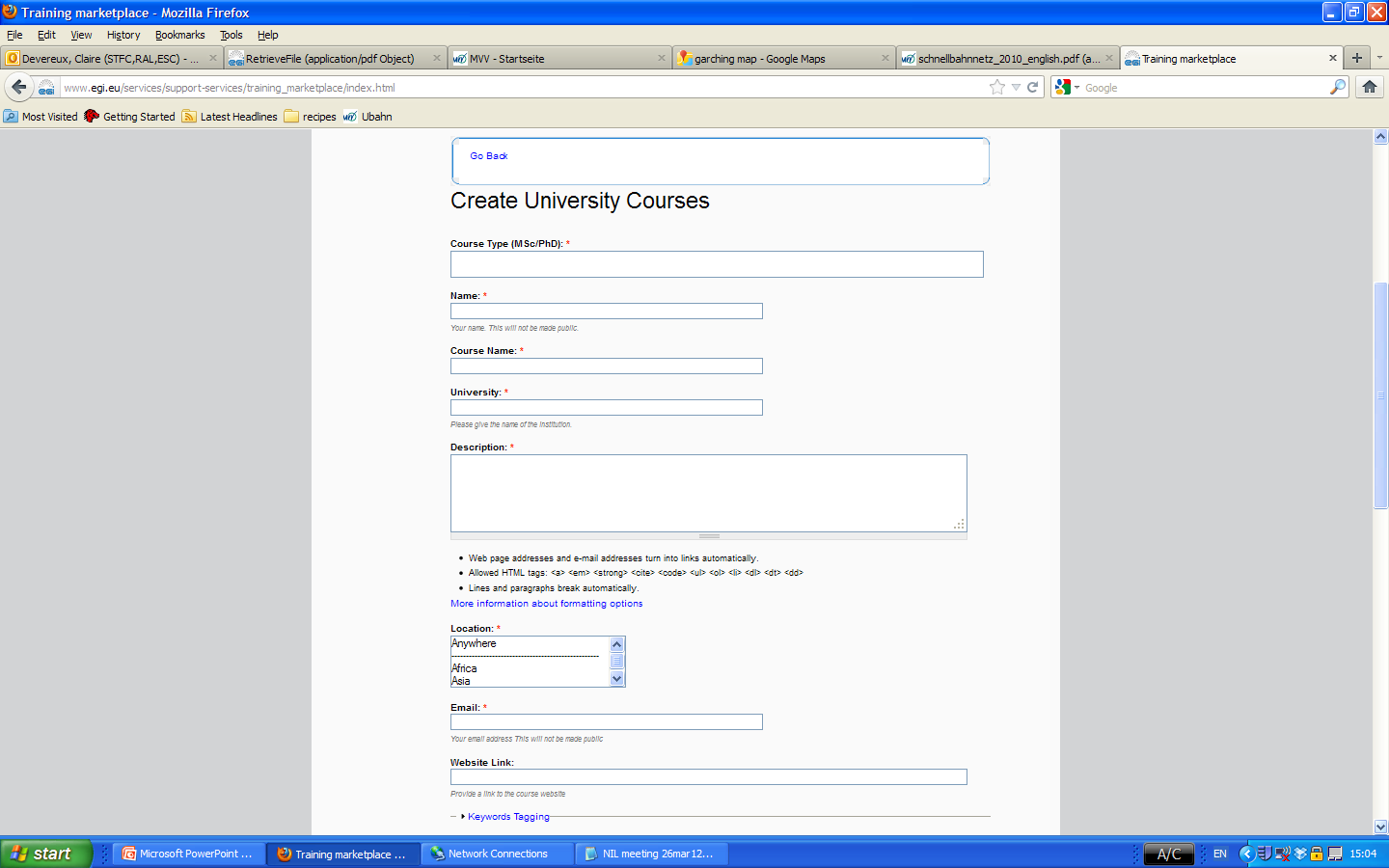 Interaction with trainees: Rating and commenting
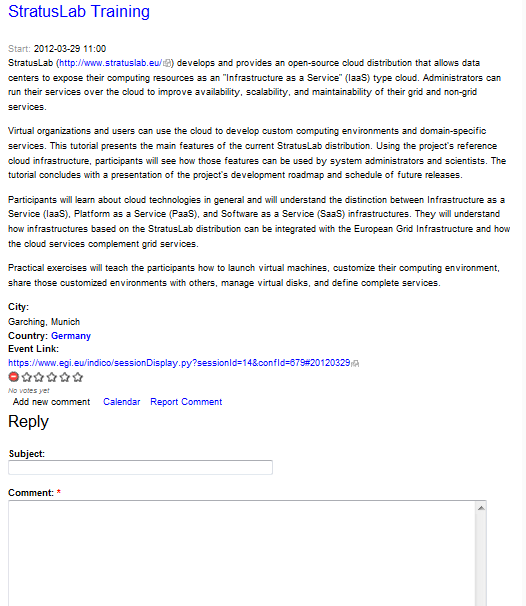 EGI Applications Database
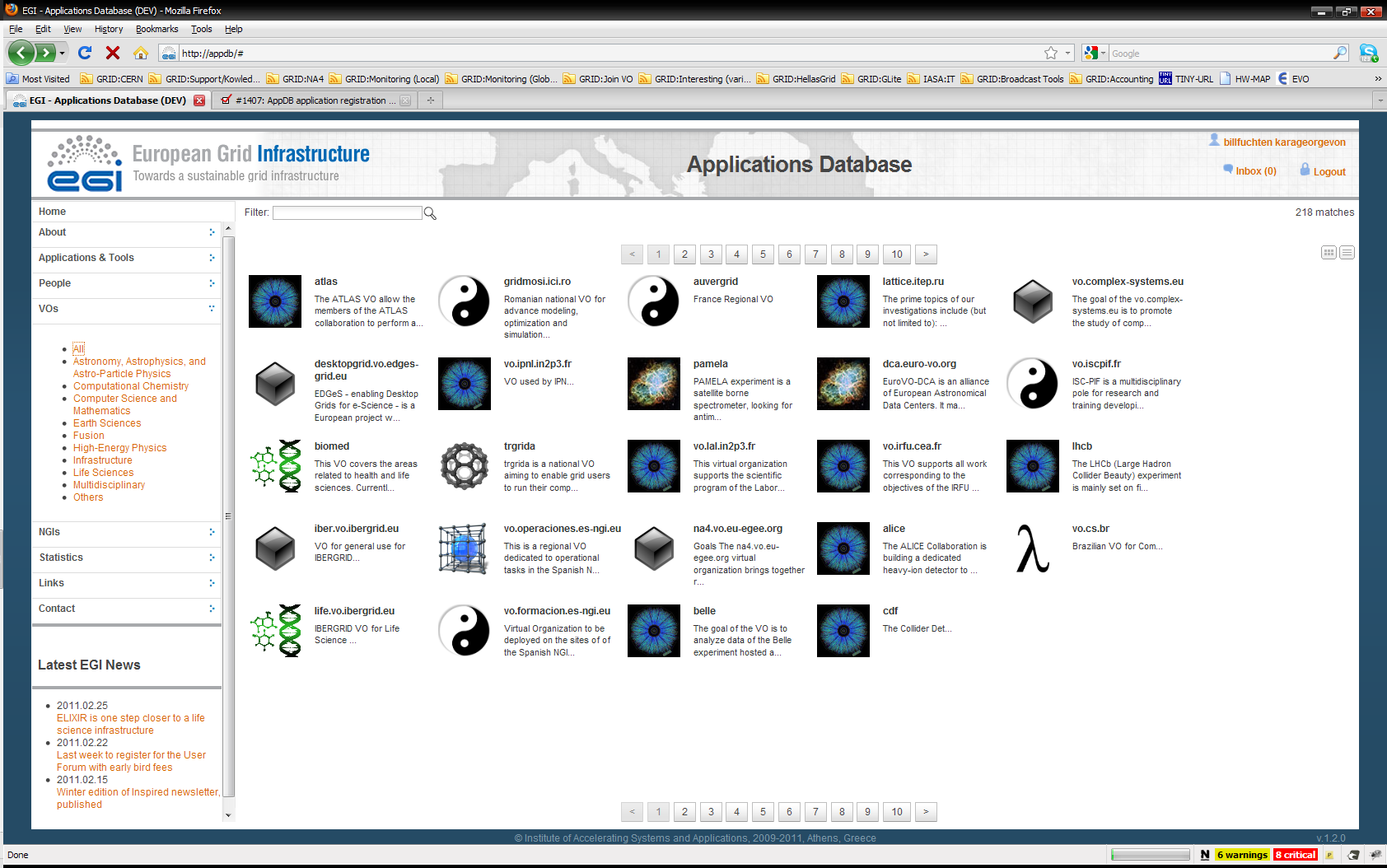 Benefits:
Gives recognition to reusable scientific applications, application developer tools, portals, workflows, etc. 
Gives recognition to application developers (people profiles)
Access through web page AND web gadget
Community features such as commenting and ranking


http://appdb.egi.eu
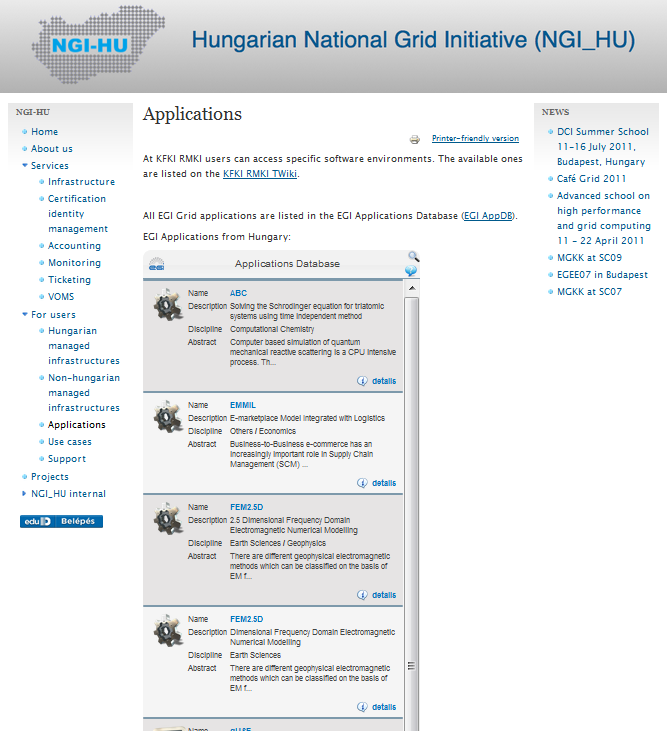 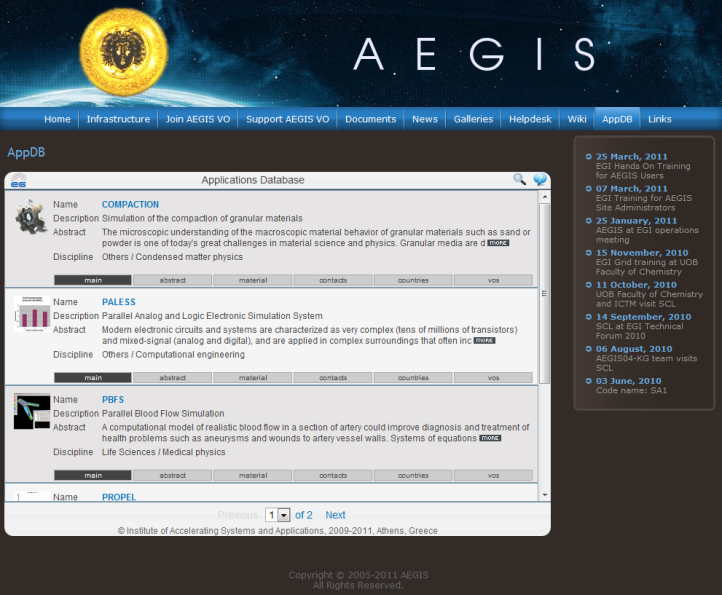 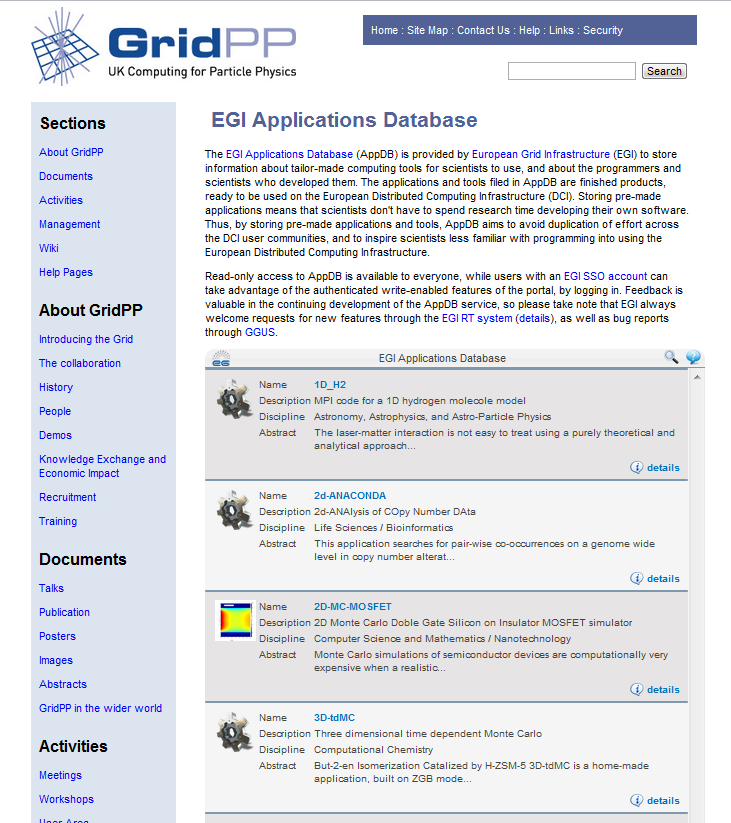 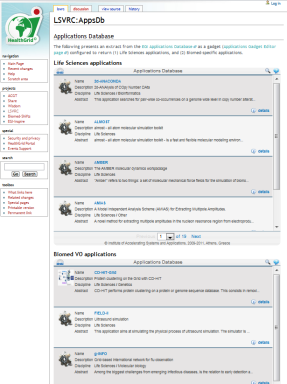 9
EGI web gadgets
An alternative way of reusing EGI services
Benefits
Customisability
Reusability
Compatibility 
Existing gadgets:
Application Database
Training Marketplace
Requirement Tracker
Use and develop gadgets & share them through EGI:
www.egi.eu/user-support/gadgets
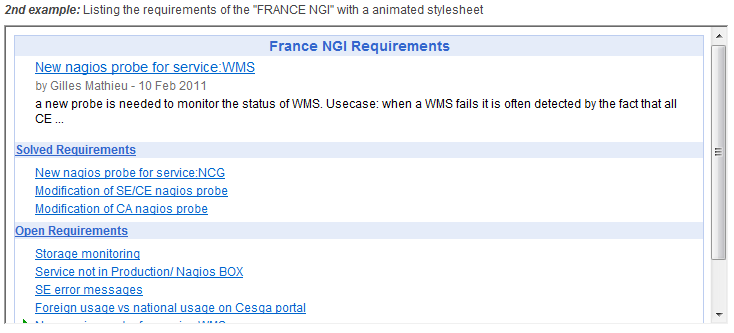 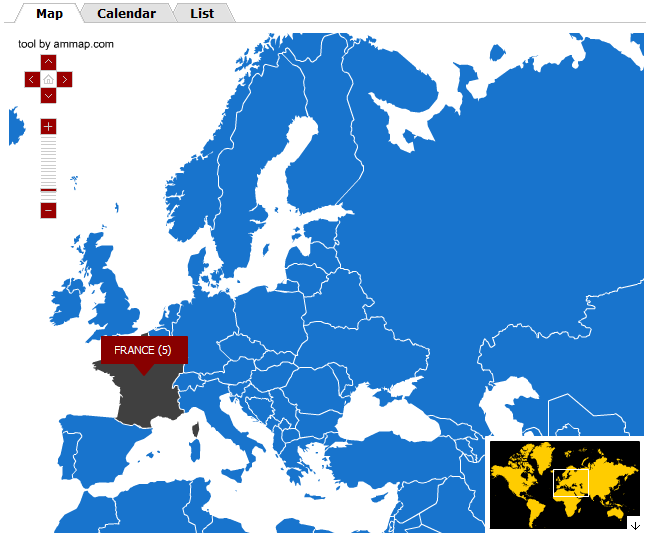 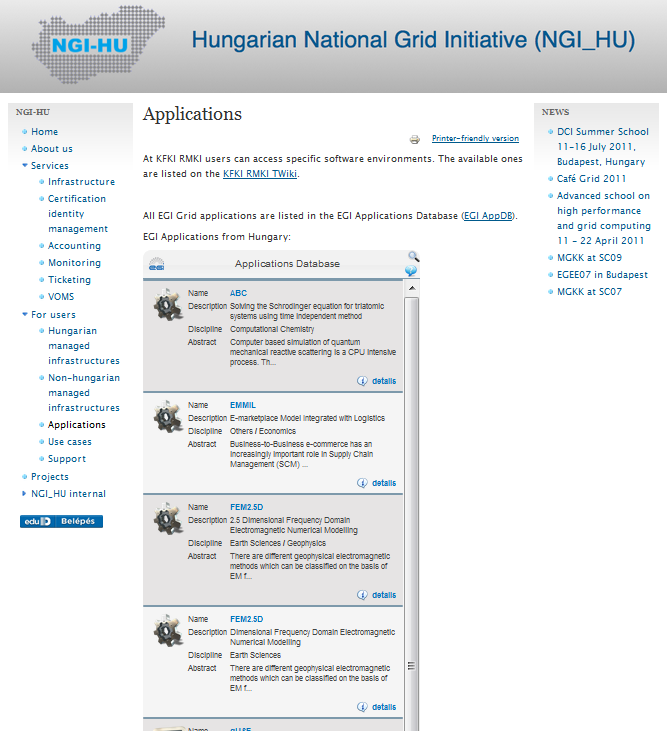 10
27/04/2012
Coming soon…
Training Marketplace:
Improved web gadget to provide more flexibility in customising it to NGI websites 
AppDB:
Write API for integration with third party registries and portals
New initiatives
Training courses at EGI Technical Forum, September 17-21, Prague: 
http://tf2012.egi.eu 
EGI Champions – a new support role in NGIs and communities
https://wiki.egi.eu/wiki/VT_EGI_Champions
Summary
Training in EGI consists of
bottom-up activities:
Course delivery, content deliver, resource development
NGIs, user communities
top-down intitiatives:
Training marketplace, Applications Database, Virtual Team projects for specific activities
EGI.eu with its partners
Achievements
Around 130 training-days per year
Around 1000 participant-days per year
Around 20 new training resources per year
12
27/04/2012
Questions?
gergely.sipos@egi.eu
13
27/04/2012